End-point Assessment
Richard Mole
Education and Skills Funding Agency

14 May 2019
Today’s session
Update on Register of EPAO

Update on Apprenticeship Service

EPAO Readiness

Questions
End-point Assessment Dashboard
EPAO engaged to deliver
Apprentices with an EPAO
EPAO on Register
Certificates issued
+12,000
147
227
231,125
We invite applications against 420 standards
296 standards with an approved EPAO
247 different organisations approved for the register
+940 separate listings
Official
All data correct as of: 5pm 2 May 2019
Apprenticeship Journey
Register processes
EPAO engagement
Certification Service
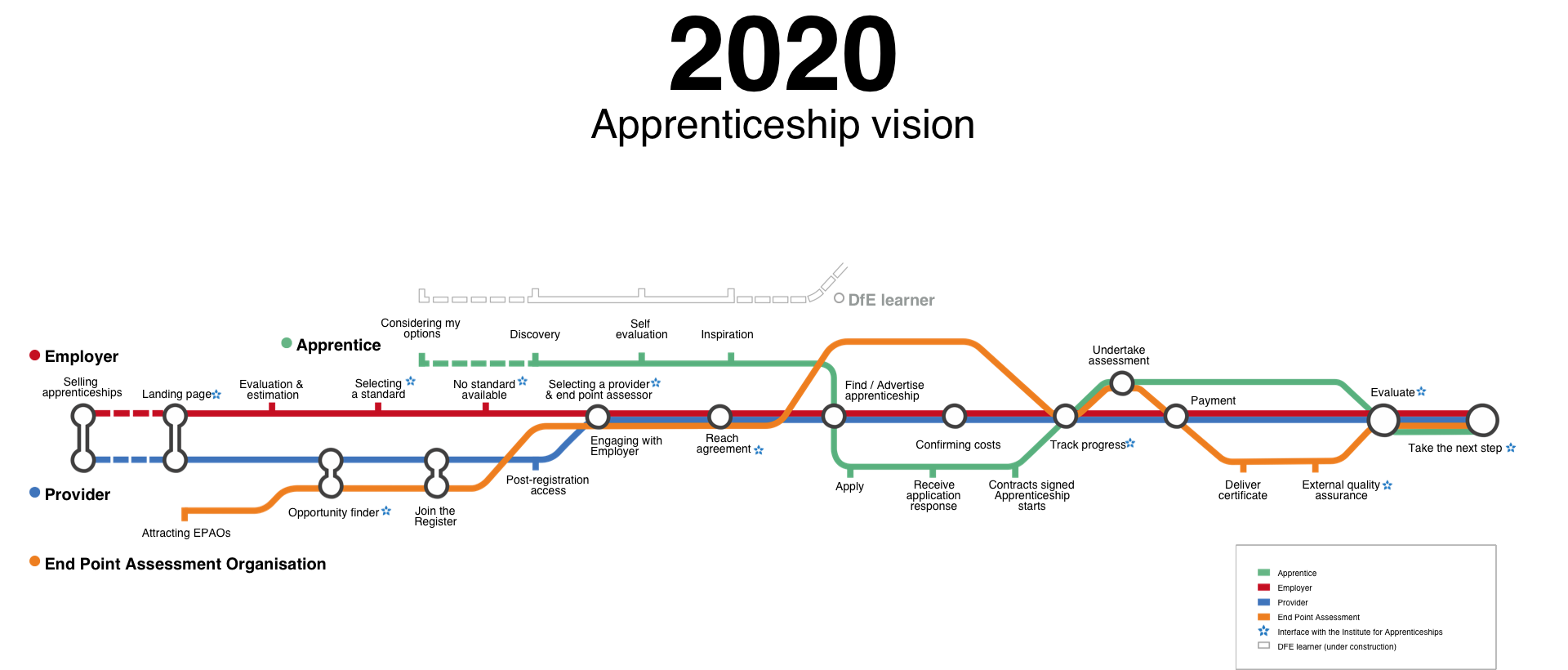 Apprenticeship Journey
Register processes
EPAO engagement
Certification Service
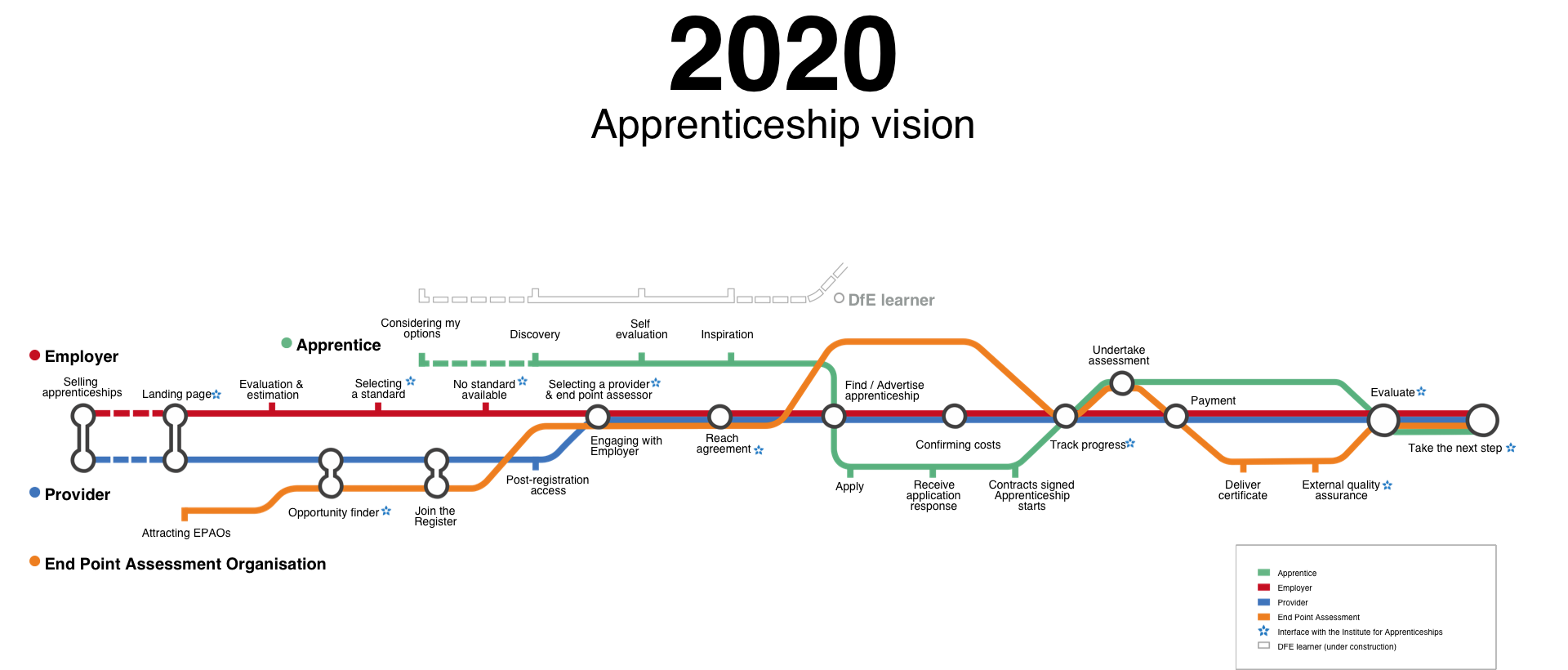 New application process
IFATE web link
Improved content on Gov.uk
Capacity analysis
In principle work with Trailblazers
Apprenticeship Journey
Register processes
EPAO engagement
Certification Service
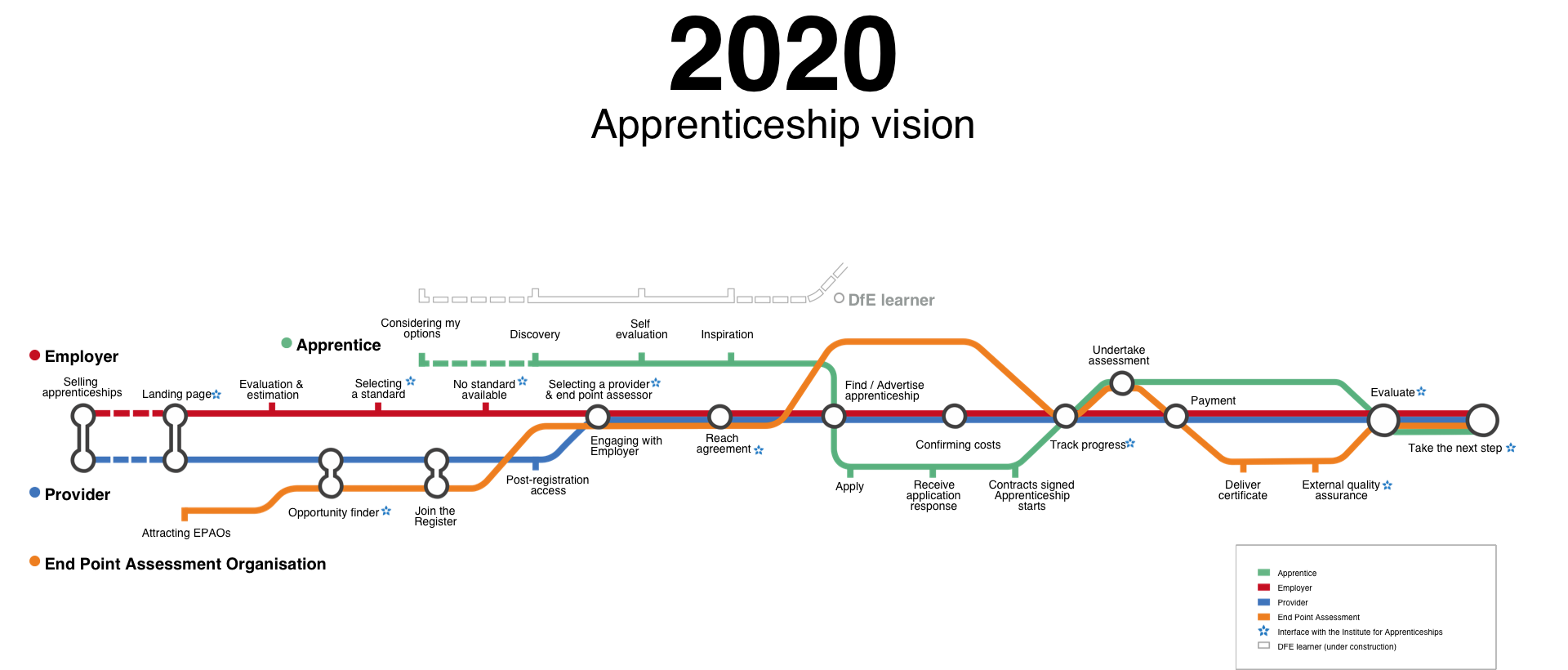 EPAO agreement
Search / selection of EPAO
Payment for EPA
EPAO ‘Home’
Monitoring of apprentice progress
ServiceNow access for EPAO
Tracking and reporting of EPA activity
Apprenticeship Journey
Register processes
EPAO engagement
Certification Service
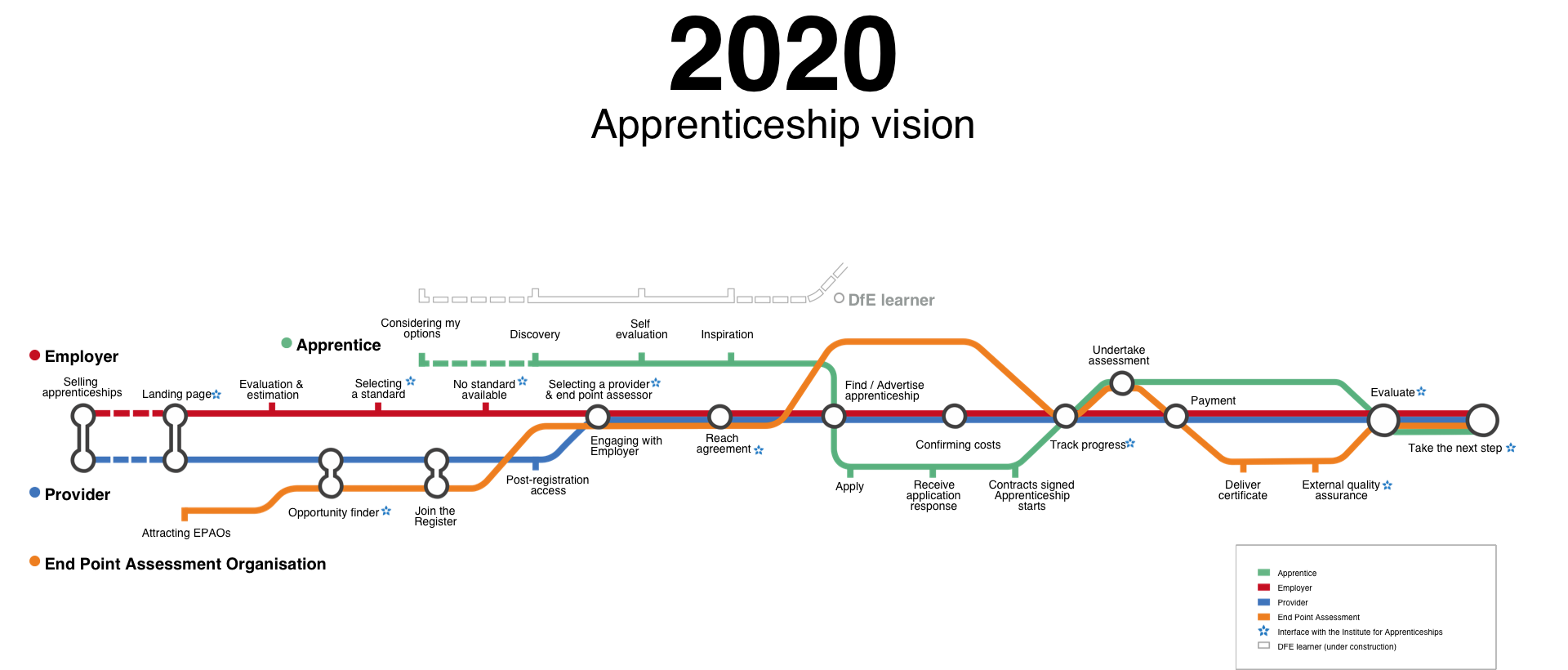 Digital request process
Info / data exchange with IFATE
EPA feedback in apprenticeship service
Readiness and aligning with EQA
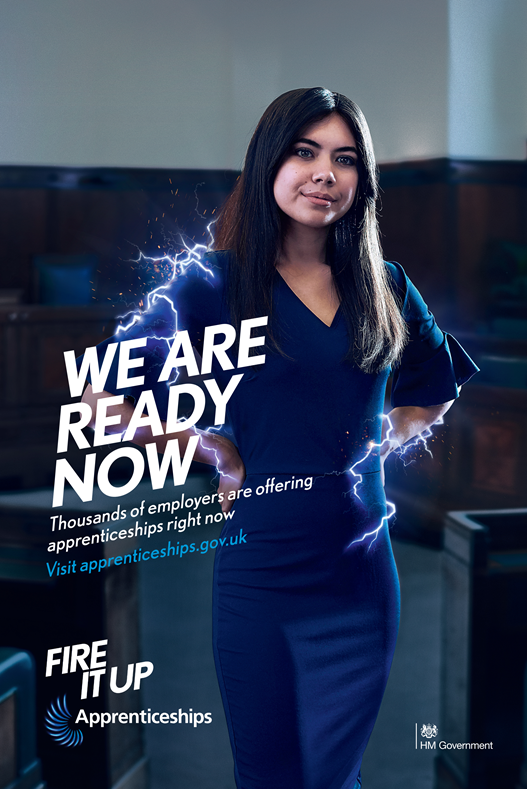 willingness or a state of being prepared for something:
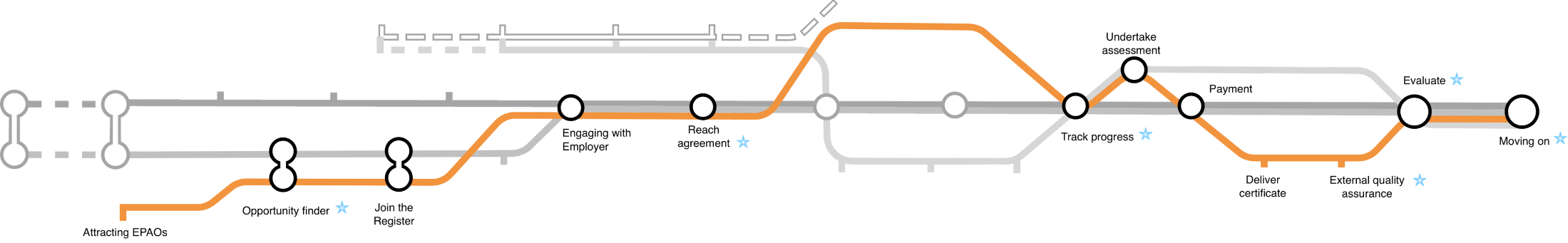 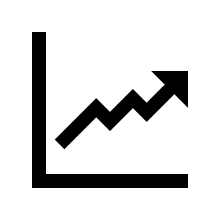 Working to improve demand forecasting
Readiness
Readiness discussion
Application to the register
Readiness Checklist
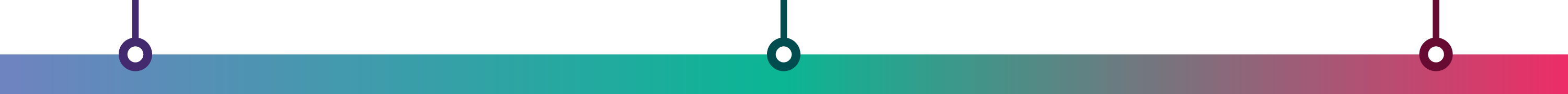 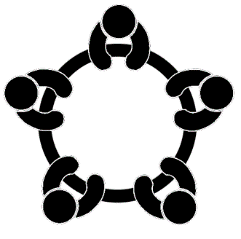 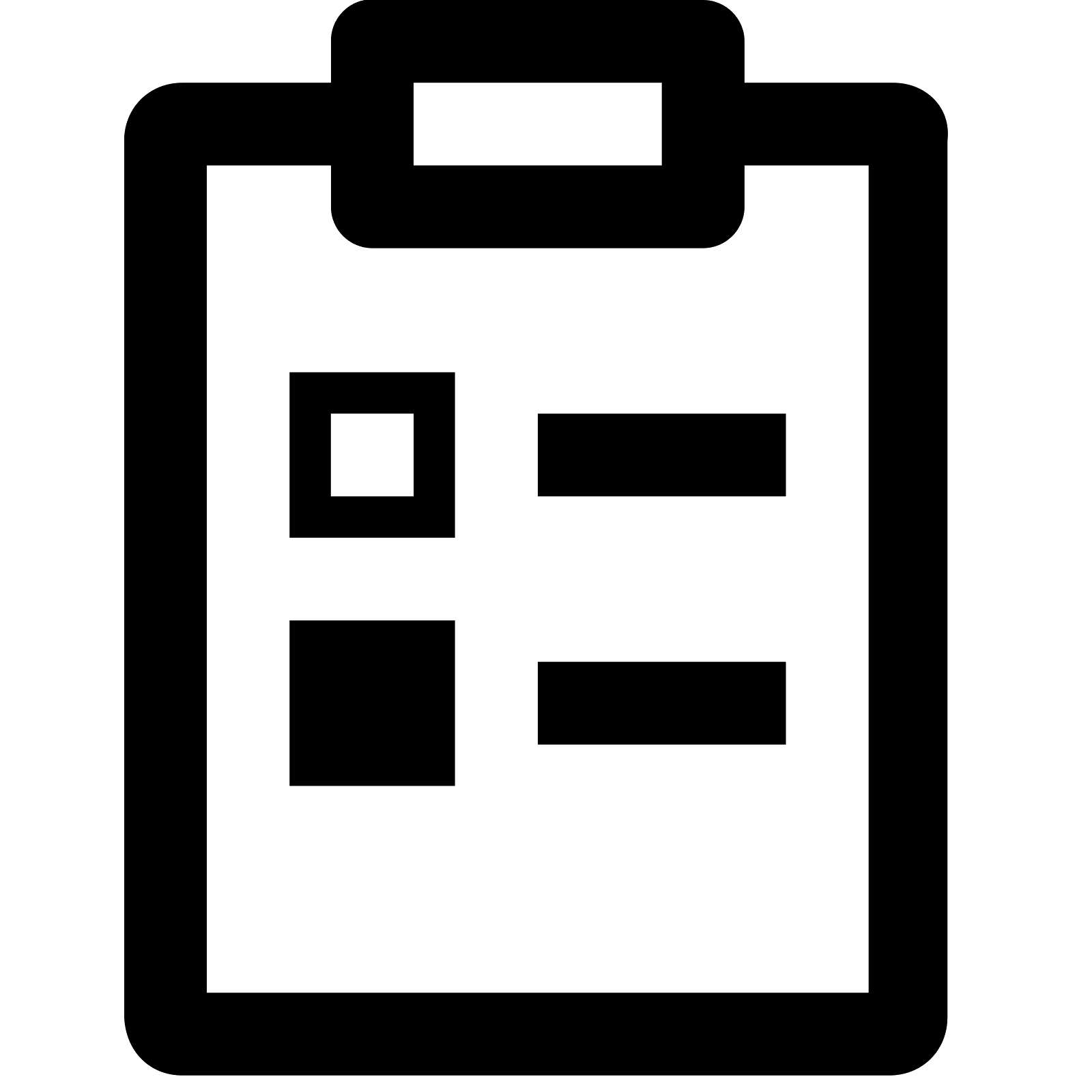 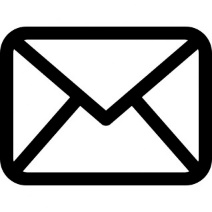 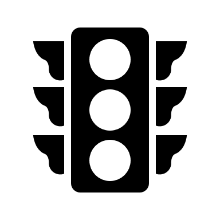 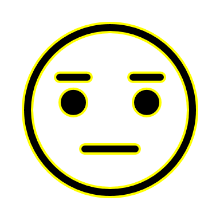 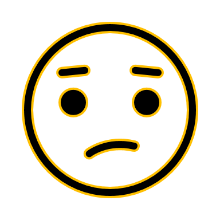 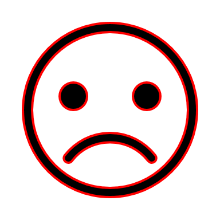 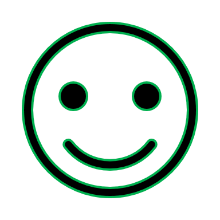 Major non
Compliance
Critical non compliance
Minor non compliance
Compliant
Top tips to support readiness – ideas from deep dive
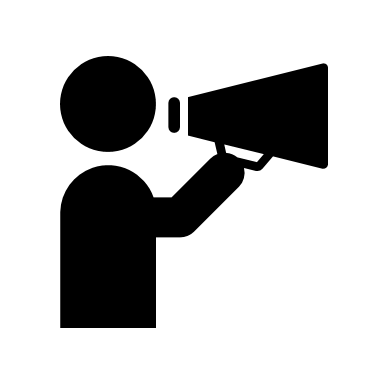 Mentoring programmes 

Collaboration

Monitoring 

Communication

Case-studies
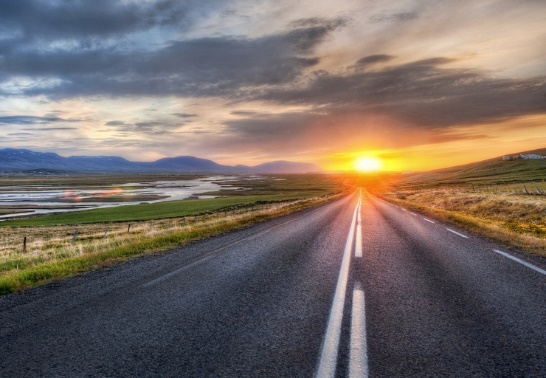 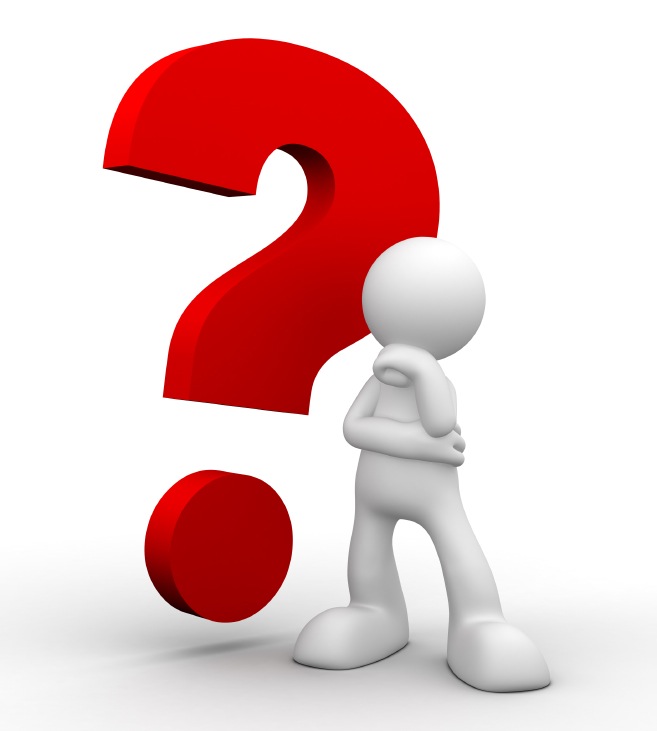 Keep in touch and up to date
Contact us: apprentice.assessment@education.gov.uk 

Keep up to date:
https://www.gov.uk/guidance/register-of-end-point-assessment-organisations
https://www.apprenticeships.gov.uk/
https://www.instituteforapprenticeships.org/apprenticeship-standards/

Manage your digital account:
https://assessors.apprenticeships.education.gov.uk/

Set up web alerts on GOV.UK for our ESFA Digital Blog: https://sfadigital.blog.gov.uk

Connect and promote apprenticeships
        Twitter Follow:@Apprenticeships, @FireItUp_Apps, 	@AmazingApprenticeships, @ESFAdigital
        LinkedIn Follow:	National Apprenticeship Service